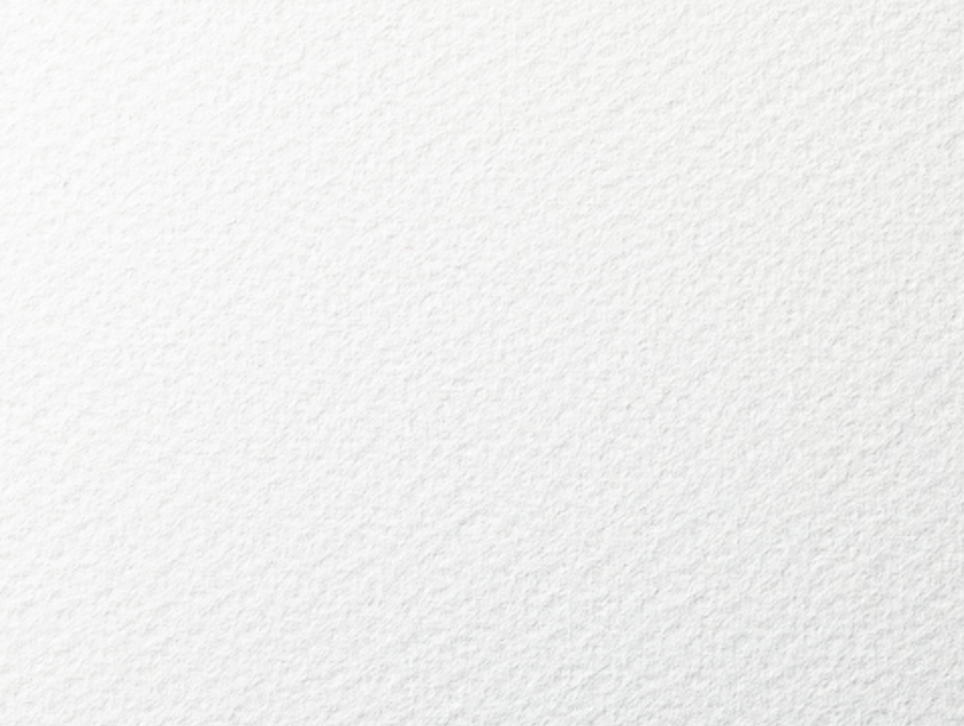 教育部全校型中文閱讀書寫課程革新推動計畫
全人觀點‧從心讀寫
105-1
「中文閱讀與表達」授課教師
陳憶蘇、熊仙如、林麗美
陳金英、施寬文、楊雅琪
形影神三首並序陶淵明
簡報製作：施寬文、鄭姿函
2017.02.12
陶淵明
陶淵明（西元365年—427年），字元亮，後更名潛。存世於東晉末年、南朝劉宋。
曾祖父陶侃是東晉開國勛臣。
「陶侃運甓ㄆㄧˋ」
陶淵明
二十九歲時離家擔任江州祭酒，不久，由於「不堪吏職」  而辭官。
四十一歲出任彭澤令，在官八十餘天即因不堪忍受官場之虛禮縟節，棄職返鄉。
陶淵明
歸田之初，生活尚稱小康。義熙四年（408年）六月，    家遭祝融之厄，宅宇財物焚盡無遺，從此生活困苦，不免饑寒，甚至乞食。
陶淵明
生活貧困，隱居之志不變，先後拒絕了朝廷的徵召，與權臣檀道濟的出仕勸說，繼續其隱居躬耕之生活。
陶淵明
終其一生，不戚戚於貧賤，不汲汲於富貴。南朝劉宋文帝元嘉四年冬天，在貧病中去世。
陶淵明紀念館
江西廬山西麓九江縣城沙河街東北隅。1985年7月30日開館。館址原是陶靖節（淵明）祠。該祠原座落在縣南25公里面陽山靖節墓左前麓，明嘉靖十二至十七年（1533─1538）重修，江南民居風格，1982年按原貌遷建於今址，祠內原有塑像、匾額、楹聯、石刻得到了全面修復。
館內有《陶淵明生平事略陳列》，收藏和展出有關陶淵明行蹤的圖表、圖片、家譜和歷代陶學專著、名人書畫300多件。線裝《陶淵明集》30多部，最早為清康熙十一年（1672）蔣薰本。
陶淵明紀念館
陶淵明紀念館
形影神三首：序
貴賤賢愚，莫不營營以惜生，斯甚惑焉！故極陳形影之苦，言神辨自然以釋之。好事君子，共取其心焉。
「形」「神」之聯繫
司馬談〈論六家要旨〉：「凡人所生者神也，所託者形也。神大用則竭，形大勞則敝，形神離則死。死者不可復生，離者不可復反，故聖人重之。由是觀之，神者生之本也，形者生之具也。」
形影神三首：形贈影
天地長不沒，山川無改時。
草木得常理，霜露榮悴之。
謂人最靈智，獨復不如茲。
適見在世中，奄去靡歸期。
形贈影
奚覺無一人，親識豈相思？
但餘平生物，舉目情悽洏！
我無騰化術，必爾不復疑。
願君取吾言，得酒莫苟辭。
形：及時行樂
人生短暫，不如自然之永恒。神仙長生之術渺茫難求，不如暢飲美酒，及時行樂。
形影神三首：影答形
存生不可言，衛生每苦拙。
誠願遊崑華，邈然茲道絕。
與子相遇來，未嘗異悲悅。
憩蔭苦暫乖，止日終不別。
影答形
此同既難常，黯爾俱時滅。
身沒名亦盡，念之五情熱。
立善有遺愛，胡可不自竭？
酒云能消憂，方此詎不劣。
影：三不朽
神仙長生之術難以追求，而死生無常，一旦去世，形影同滅，身與名俱亡。但是，可以藉由立善而留名後世，即等同不朽。藉酒澆愁、及時行樂的消極處世態度，豈能與追求身後不朽之名相提並論！
形影神三首：神釋
大鈞無私力，萬物自森著。
人為三才中，豈不以我故？
與君雖異物，生而相依附。
結託善惡同，安得不相語？
三皇大聖人，今復在何處？
彭祖愛永年，欲留不得住。
神釋
老少同一死，賢愚無復數。
日醉或能忘，將非促齡具？
立善常所欣，誰當為汝譽？
甚念傷吾生，正宜委運去。
縱浪大化中，不喜亦不懼。
應盡便須盡，無復獨多慮。
神：「自然」──安時處順
批評追求長生不死之說、沉湎美酒的及時行樂之說，以及追求名聲不朽者之說。主張順任自然，安時而處順。
王叔岷
這組詩體現──「陶公富於詩人之情趣；兼有儒者之抱負，而歸宿於道家之超脫。三詩分陳行樂、立善、順化之旨，為陶公人生觀三種境界。」（《陶淵明詩箋證稿》卷二）
想一想
「形影神」詩中的人生觀，你或妳比較認同哪種？為什麼？
資料來源
逯欽立校注：《陶淵明集》（台北：里仁書局，1985）